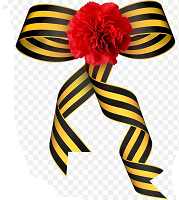 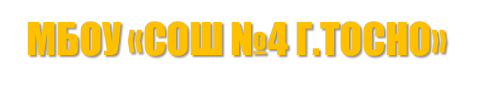 Читаем книги о войне…
Виртуальная выставка книго Великой Отечественной войне 1941-1945 г.г.
для детей младшего 
школьного возраста
Дорогие ребята!
Наша страна отметила знаменательную дату – 78 лет со Дня Победы в Великой Отечественной войне.
Мы родились и выросли в мирное время. Мы никогда не слышали воя сирены, не видели разрушенных фашистскими бомбами домов.
 Для нас война – история.
Это история нашей Родины, наших родных и близких.
И, несмотря ни на что, мы не вправе забывать тех, кто отдал свою жизнь за наше будущее, за мир на Земле.
Я предлагаю вашему вниманию, ребята, виртуальную выставку книг о том времени, чему мы никогда не были свидетелями, но о чем должны знать и помнить!
В память о Великой Победе возьмите книги в библиотеке и ПРОЧИТАЙТЕ их!
Книги для младшего школьного возраста
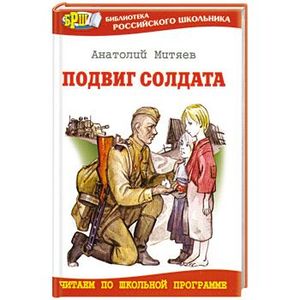 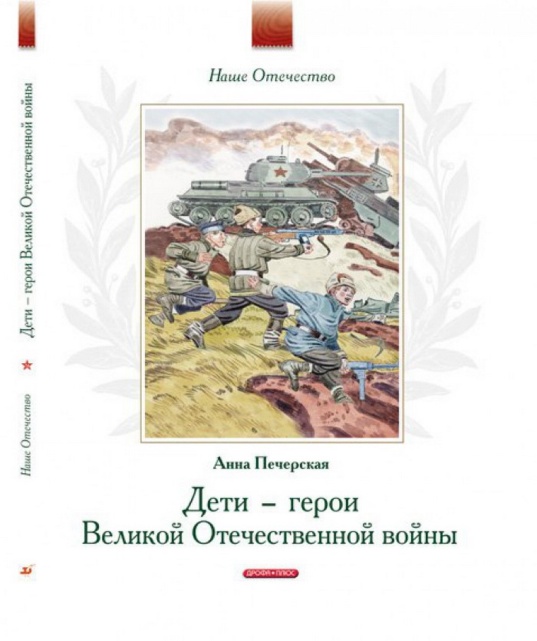 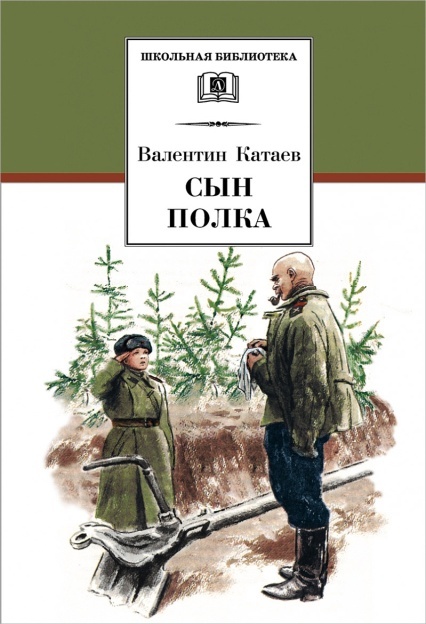 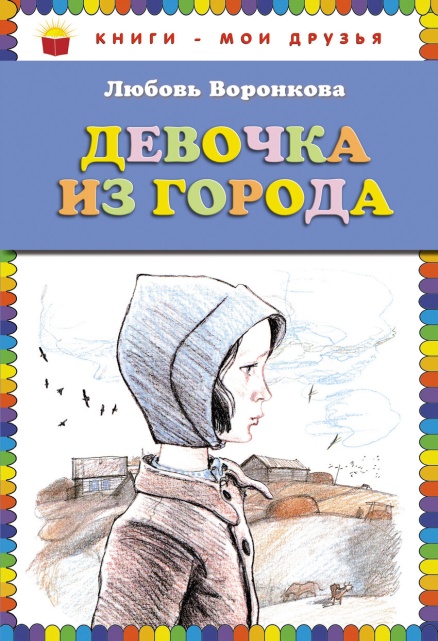 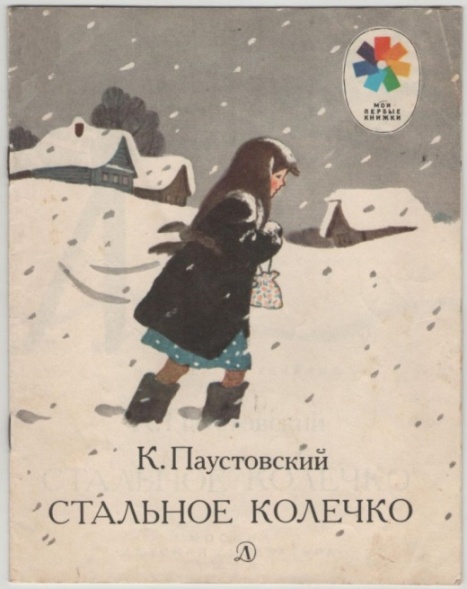 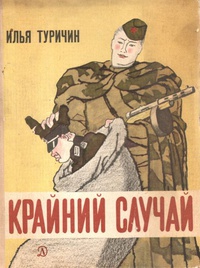 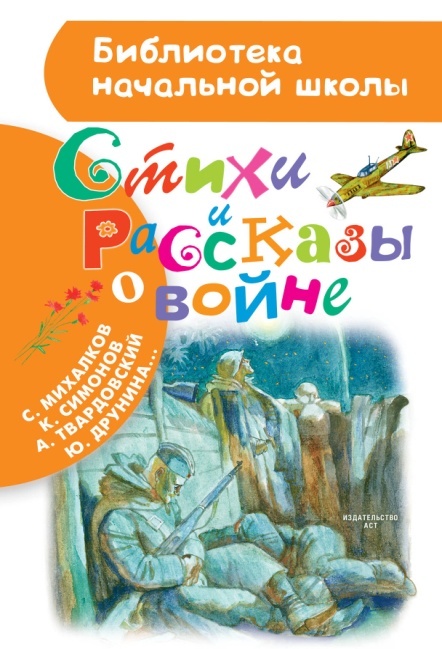 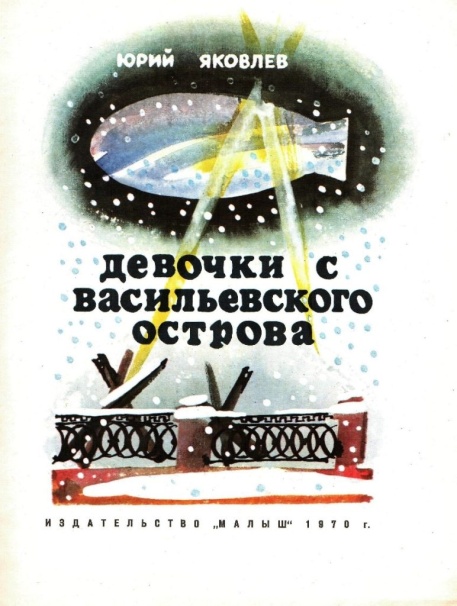 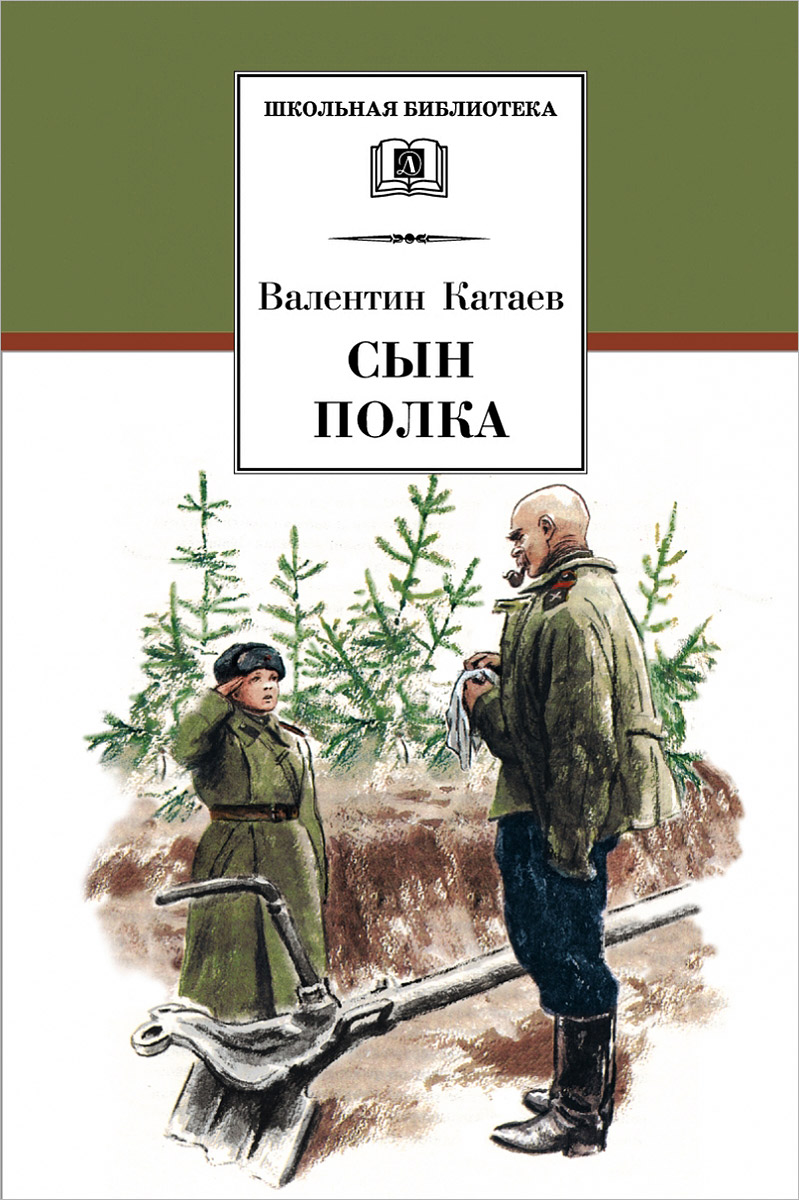 Катаев, В. П. Сын полка : повесть : [для младшего школьного возраста] / Валентин Катаев ; рис. О. Верейского. - Москва : Детская литература, 1985. - 237, [1] с. : ил.
Повесть «Сын полка» Валентин Катаев написал в 1944 году. Мальчик-сирота, Ваня Солнцев волей судьбы попал в военную часть к разведчикам. Его упрямый характер, чистая душа и мальчишеская смелость смогли перебороть сопротивление суровых  военных людей и помогли ему остаться на фронте, стать сыном полка.
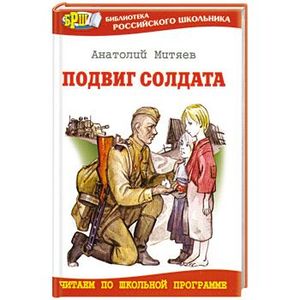 Митяев, Анатолий Васильевич. Подвиг солдата: рассказы о Великой Отечественной войне: [для младшего и среднего школьного возраста] / Анатолий Митяев ; [худож.: Н. Леонова, Г. Мазурин]. - Москва : Оникс, 2012. - 159 с. : ил. - (Библиотека младшего школьника : БМШ) (Читаем по школьной программе).
Анатолий Васильевич Митяев о себе в дни войны сообщает скупо: «Летом 1942 года записался добровольцем. На третий день пребывания в армии был в бою. Служил орудийным номером в 513-м отдельном гвардейском миномет­ном дивизионе». Вот и все. Но, скромно умалчивая о себе, о героях Великой Отечественной он написал много и интересно. В книгу вошли рассказы, которые писатель считал энциклопедией военной жизни.
Печерская, А. Н. Дети - герои Великой Отечественной войны : [рассказы] : [для младшего школьного возраста] / Анна Печерская ; худож. Владимир Юдин. - Москва : Дрофа-Плюс, 2009. - 61, [2] с. ; 27 см. - (Наше Отечество).
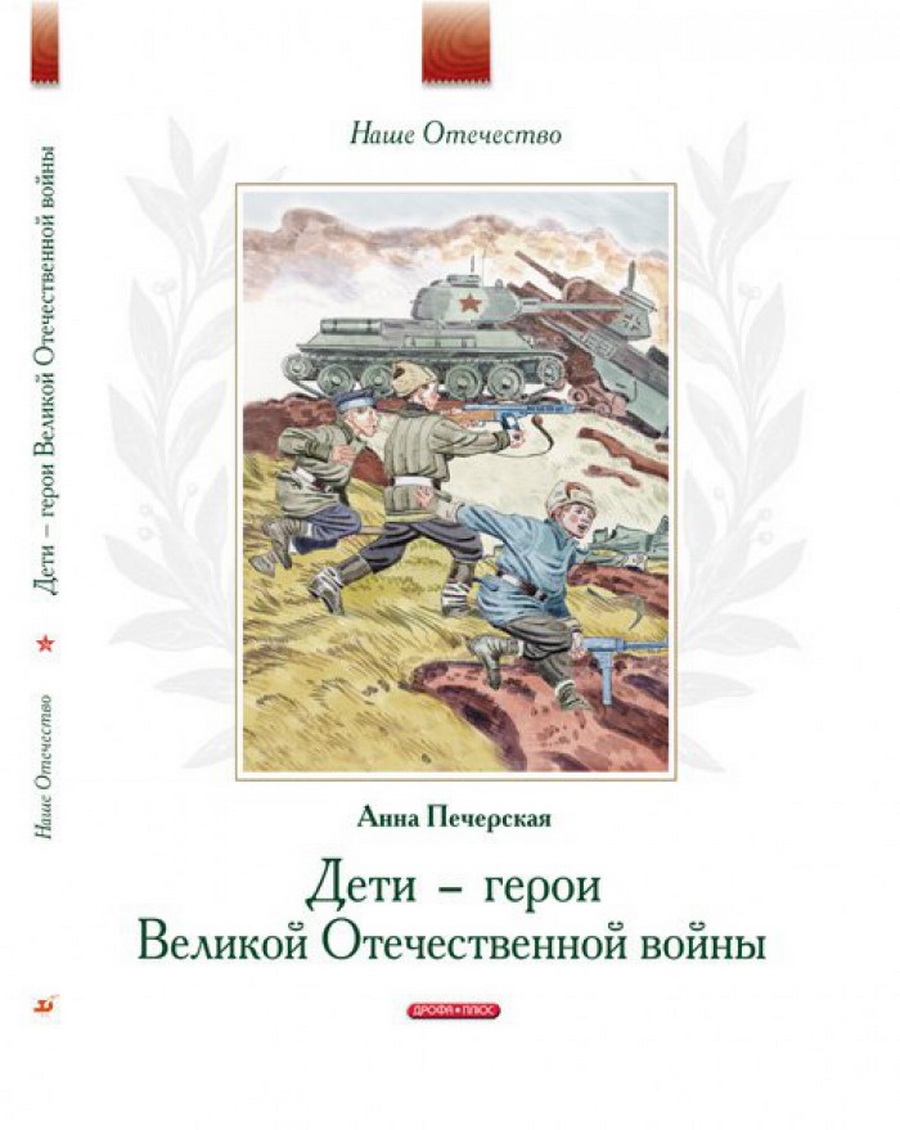 Книга А. Н. Печерской - сборник художественных рассказов о детях, которых война застала в возрасте 13-14 лет. В годы Великой Отечественной войны воевать им приходилось наравне с взрослыми: ходить в разведку, добывать информацию, служить связными и даже стрелять. Многие из них были награждены медалями и орденами посмертно.
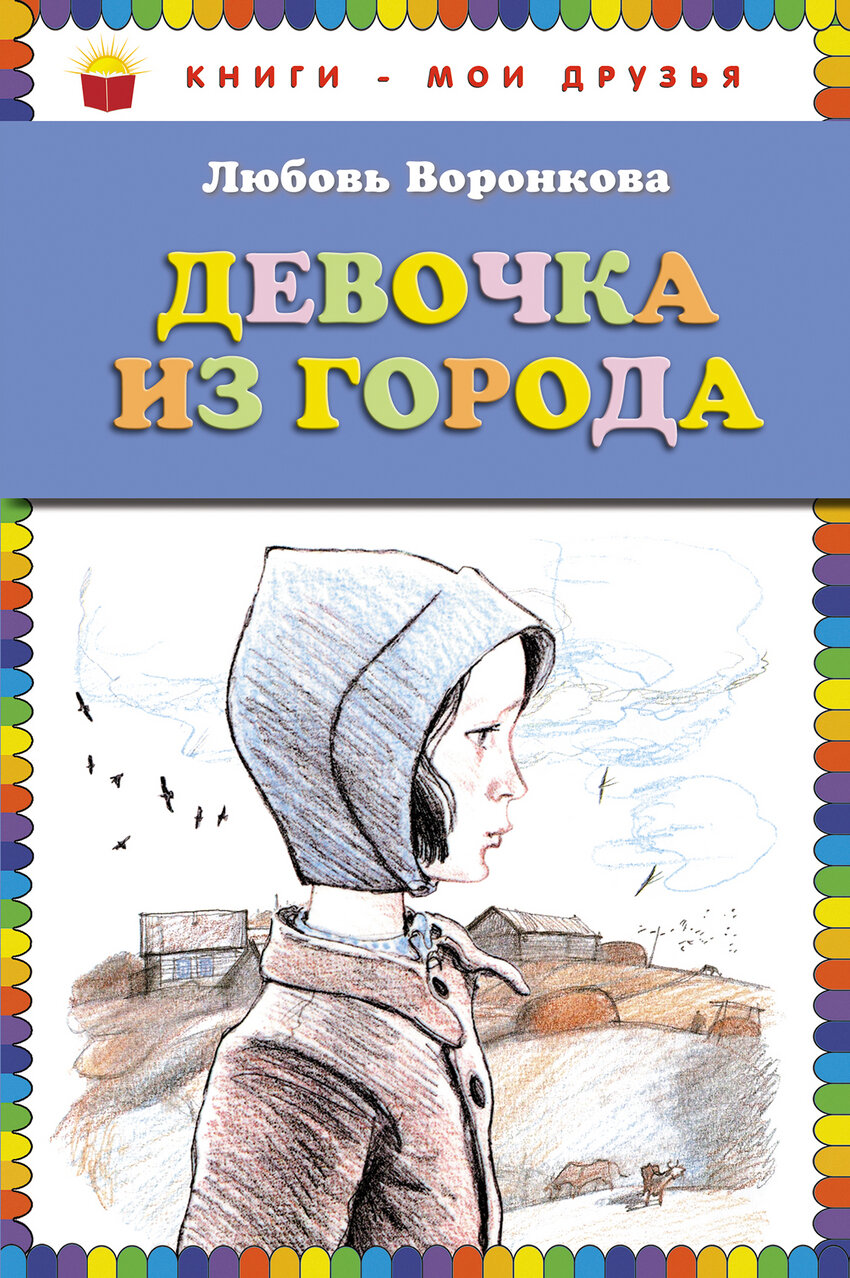 Воронкова Л.Ф. Девочка из города: повесть : [для младшего школьного возраста] / Л.Ф. Воронкова; Ил.:В.Гальдяева. ─ М.: Эксмо,2011. ─ 144с.:ил. ─ (Книги-мои друзья).

Повесть «Девочка из города», написанная в суровом 1943 году, до сих пор трогает сердца детей и взрослых. Всё лучшее в человеке ярче всего проявляется в годы тяжких испытаний. Это подтверждает история маленькой беженки Валентинки, оказавшейся среди чужих людей в незнакомом селе.
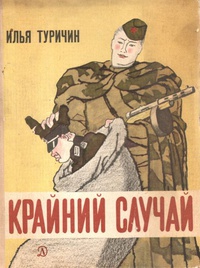 Туричин, И. А. Крайний случай : повесть-сказка про солдата : [для младшего школьного возраста] / Илья Туричин ; [рис. В. Власова]. - Изд. 4-е. - Ленинград : Детская литература, 1988. – 63 c.
Это замечательное произведение, написанное сказочным языком про русского Богатыря Ивана, солдата. Малыши с удовольствием прочитают о том, как Иван мужественно сражался с фашистами, дошёл до Берлина и спас от смерти маленькую немецкую девочку. Всю войну он берег краюшку хлеба, испеченную матерью. А самого Ивана от пуль хранила икона Пресвятой Богородицы.
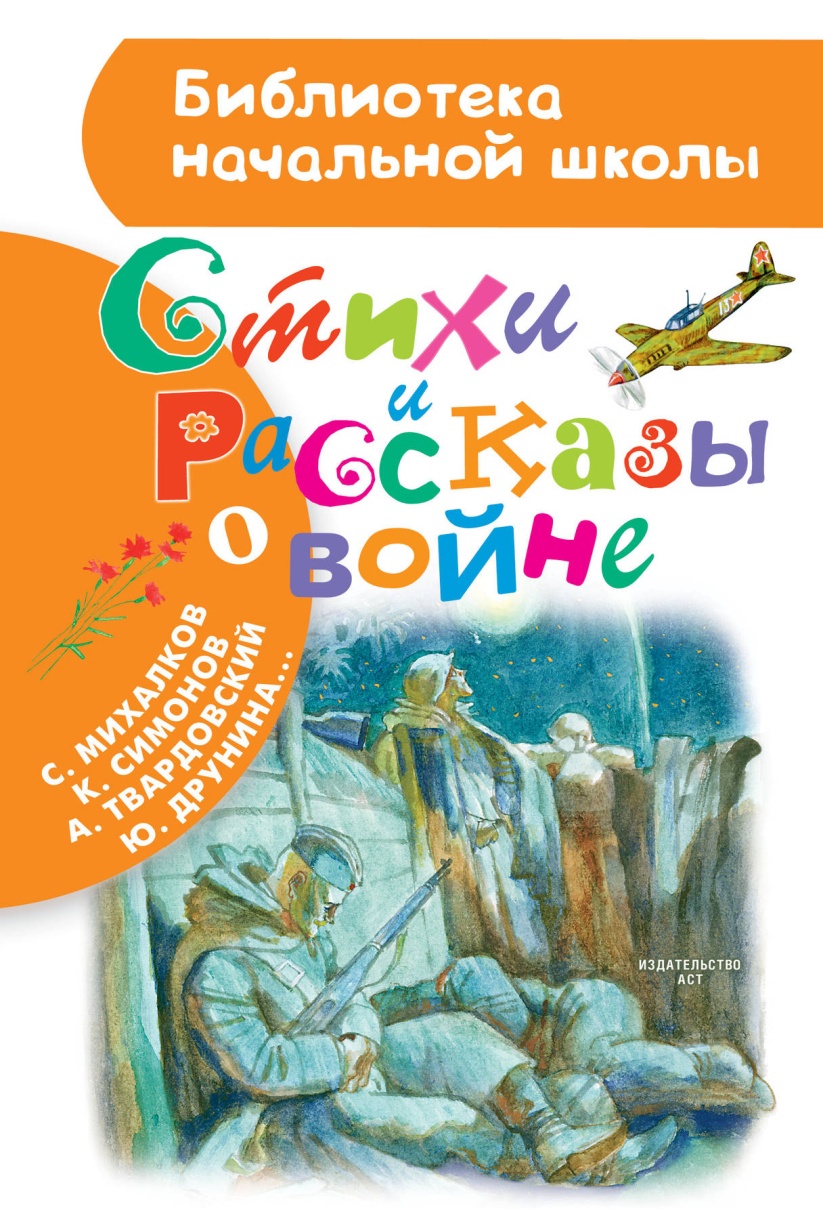 Стихи и рассказы о войне/ Ю. Друнина, А. Твардовский, С. Михалков, С. Маршак, К. Симонов и др.; худож. М. Петров, В. Гальдяев и другие. – Москва: Издательство АСТ, 2018. – 61, 3 с.:ил. – (Библиотека начальной школы)
В книге «Стихи и рассказы о войне2 собраны произведения В. Лебедева-Кумача, К. Симонова, С. Михалкова, Е. Евтушенко и других известных поэтов и писателей о Великой Отечественной войне, о победе, доставшейся нашему народу дорогой ценой. Стихи, песни и короткие рассказы стали невольными свидетелями событий военных лет; благодаря им современный читатель не только узнает исторические подробности, но и эмоционально сопереживает их с героями литературных произведений.
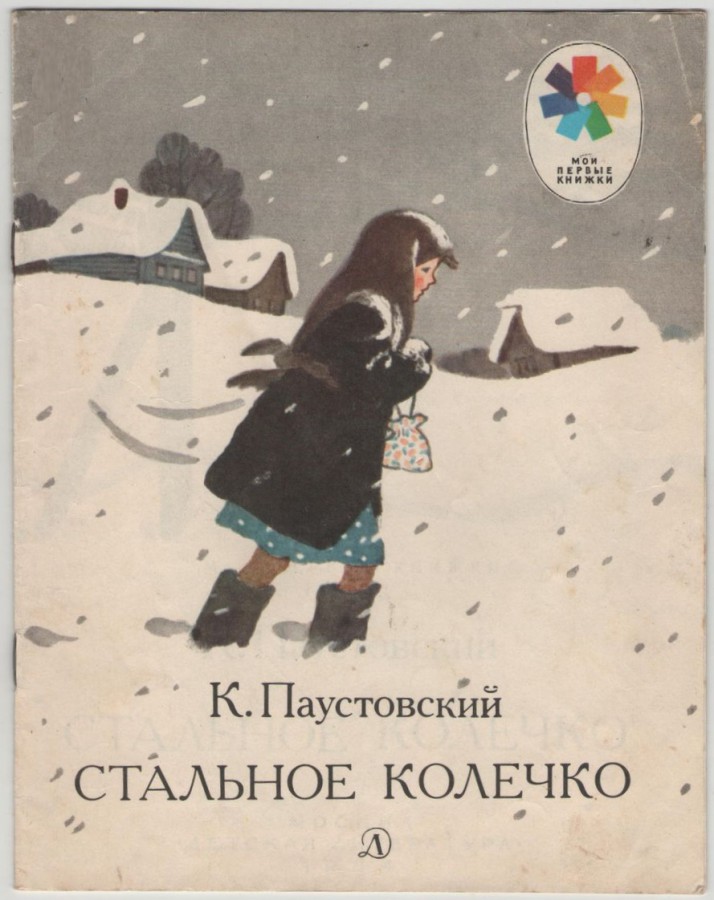 Паустовский, К. Г. Стальное колечко : сказка : [для младшего школьного возраста] / К. Паустовский ; [рис. Т. Ерёминой]. - Москва : Детская литература, 1984. - 15, [1] c. : цв. ил. ; 21 см. - (Мои первые книжки).
Еще один рассказ К. Г. Паустовского о жизни в деревне во время войны, о доброте девочки Варюшки и волшебном колечке, которая она и получила за свою доброту от солдата. А также о необыкновенной любви к своей Родине, к своему краю, к природе, которая нас окружает.
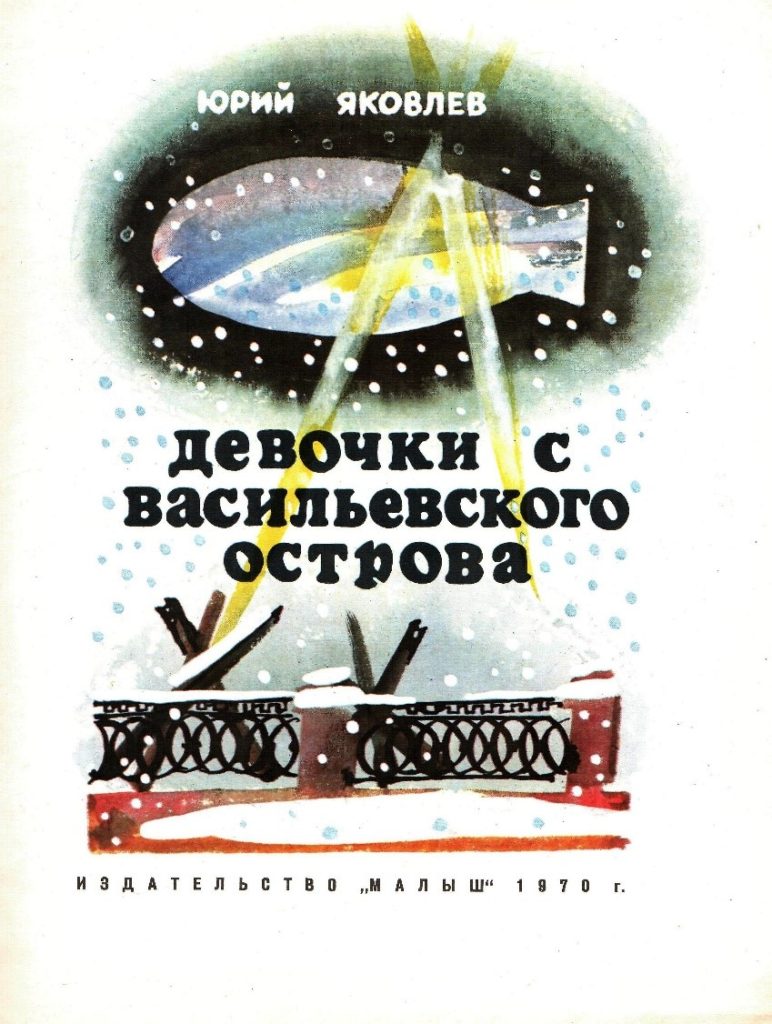 Яковлев, Ю. Я. Девочки с Васильевского острова : [для младшего школьного возраста] / Юрий Яковлев ; рис. С. Острова. - Москва : Малыш, 1978. - 10, [6] с. : ил.
Юрий Яковлев в своих рассказах открывает детям всю правду жизни, как она есть. Книга «Девочки с Васильевского острова» - рассказ о маленькой Тане Савичевой, умершей от голода, написан на основе ее сохранившихся записей.
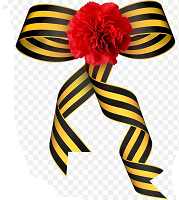 Ребята! Вот и закончилось наше виртуальное путешествие в мир литературы и в то страшное, суровое, героическое военное время.Надеюсь, что вы для себя открыли много новых удивительных книг о необыкновенных людях, о том необыкновенном времени, и вам было интересно познакомиться с ними.Эти книги вы можете взять в библиотеке школы.
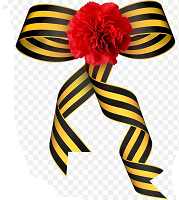 Читайте книги о войне!
Приятного и полезного чтения и до новых встреч.

Библиотекарь МБОУ «СОШ №4 г.Тосно» 
Герасименко Г.А.